Социальный проект
для подготовительной к школе группы детей  6-7 лет
с общим недоразвитием речи.
Животные на войне
Подготовила: 
Назарова Н. С.                                                                                                          учитель-логопед 
высш. кв. категории
МБДОУ № 65 «Машенька»
Набережные Челны
Патриотизм – важнейшее нравственное качество любого человека, выражающееся в глубокой осознанной  любви и привязанности к  родной земле, к родному краю, городу. 	Патриотические чувства, зарождающиеся в раннем детстве, чрезвычайно важны для дальнейшего формирования личности. Процесс познания Родины реализуется в предметно-наглядной, активной форме, когда ребёнок непосредственно видит, слышит, осязает окружающий мир.
Работа по нравственно-патриотическому воспитанию дошкольников  с общим недоразвитием речи позволяет решить следующие задачи:
ознакомление с историей, культурой и природой родного города и края, уделяя особое внимание активизации познавательной деятельности, развитию мышления;
развитие речи:
расширение объёма словаря с опорой на активное познание детьми их окружения;
уточнение значения и развитие структуры значения слова;
формирование грамматического строя речи;
развитие фонетико-фонематической системы языка;
обучение элементам грамоты;
развитие связной речи и речевого общения;
формирование эмоционально-ценностного отношения к семье, дому, улице, родному городу, краю, стране:
развитию у детей интереса к познанию прошлого и настоящего родного города, чувства гордости за своих земляков;
воспитание любви к родному городу и бережного отношения к тому, что окружает в нём.
Работа по нравственно-патриотическому воспитанию дошкольников  с общим недоразвитием речи ведётся на доступном материале с учётом принципа перехода от малого к большому, от более близкого ребёнку (личностно значимого) к менее близкому (культурно-историческим фактам).
«Животные на войне»
Цель проекта: стимулирование познавательного интереса у детей в исследовательской деятельности о роли животных в жизни человека во время Великой Отечественной войны. Формирование у детей патриотической позиции. Воспитание любви к Родине, гуманного отношения к животным. Воспитание чувства гордости за победу русского народа в Великой Отечественной войне.
Педагогическая ценность проекта: заинтересованность детей над проектом. Содержание новых, актуальных проблем. Приобретаемые детьми нравственные качества. Привлекать родителей и детей к участию в конкурсах, посвящённым памятной дате, к участию в праздничных мероприятиях, в создании наглядно-дидактического материала по данной теме
	Вид проекта: краткосрочный, групповой творческо-информационный проект для детей 6-7 лет.
	Продолжительность проекта: апрель-май
	Участники проекта: дети подготовительной к школе группы, родители воспитанников, воспитатели,
	Продукт проектной деятельности: 
Выпуск альбома рассказов о животных во время войны. 
Участие в различных конкурсах литературного творчества.
Достижения воспитанников
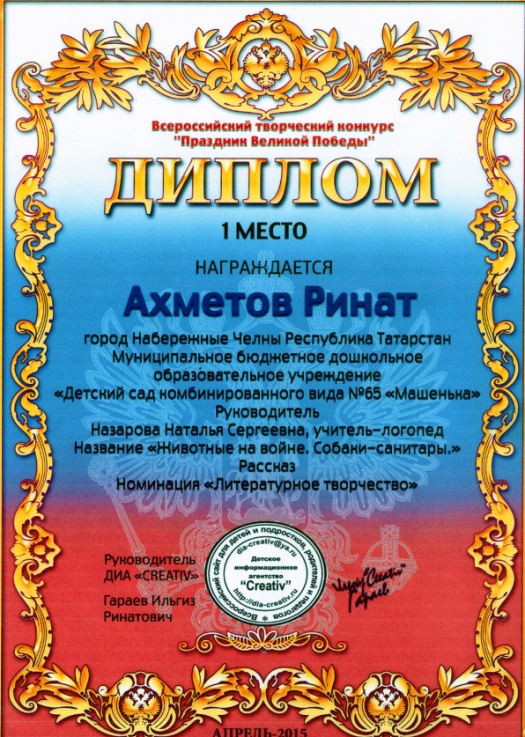 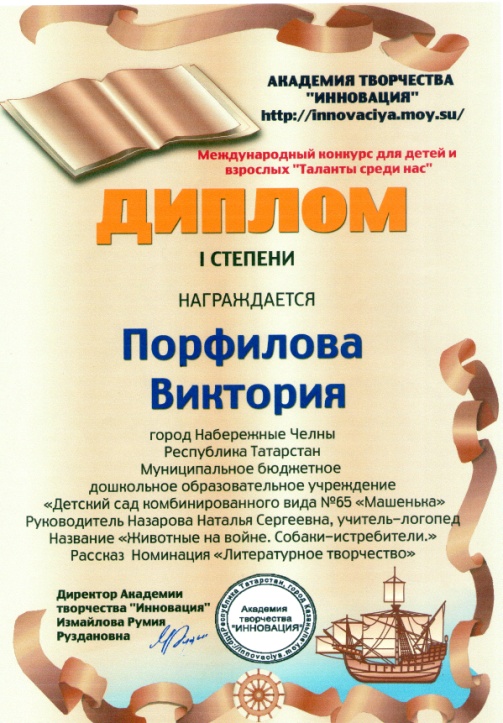 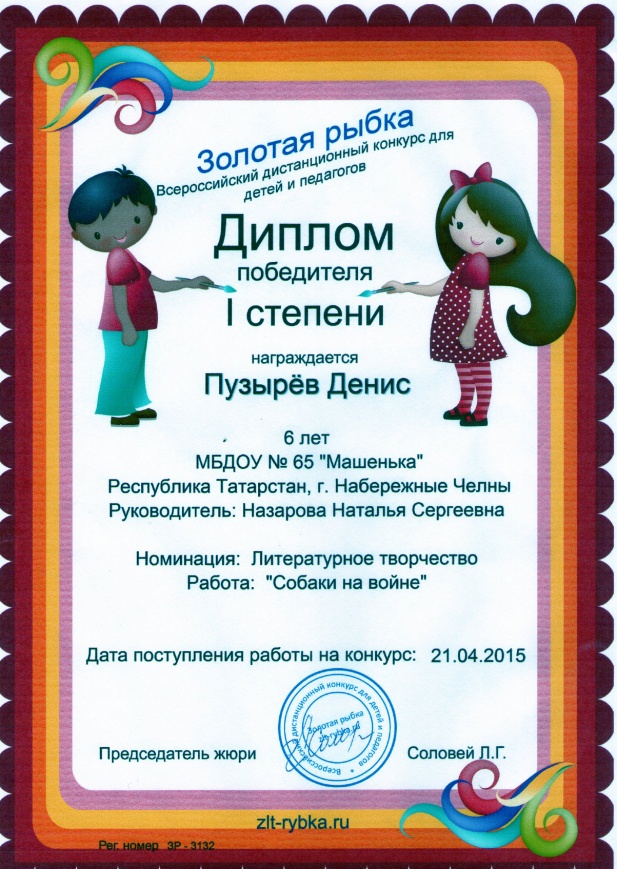 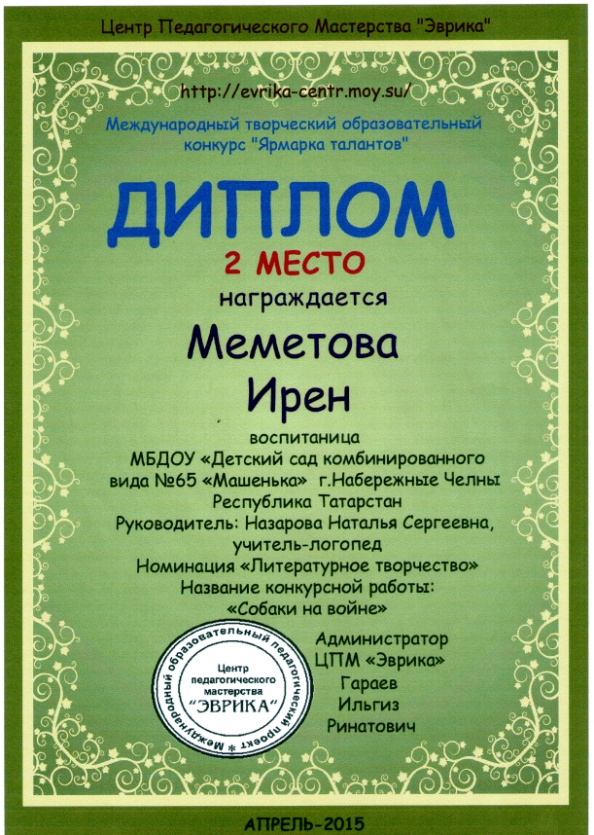 Заключение:
	Формирование патриотических чувств проходит эффективнее, если детский сад устанавливает тесную связь с семьёй. Необходимость подключения семьи к процессу ознакомления дошкольников с социальным окружением объясняется особыми педагогическими возможностями, которыми обладает семья и которые не может заменить дошкольное учреждение: любовь и привязанность к детям, эмоционально-нравственная насыщенность отношений, их общественная, а не эгоистическая направленность и др.
При рождении ребенок - чистый лист, рисуй на нем, что хочешь. Вот и оставляют на этом листе свой след все, кто соприкасался с ребенком. Хорошо, если те, с кем общается маленький человек, умные, добрые, высоконравственные люди.
Литература: 
Александрова Е.Ю., Гордеева Е.П. Система патриотического воспитания в ДОУ. – Волгоград: Учитель, 2007. 
Вишневская В.Н. Программа духовно-патриотического воспитания детей 5-7 лет «Свет Руси»: пособие по реализации государственной программы «Патриотическое воспитание граждан Российской Федерации на 2001-2005 годы». – М: АРКТИ, 2004. 
Маханёва М.Д. Нравственно-патриотическое воспитание детей старшего дошкольного возраста. – М., 2003. 
Новицкая М.Ю. Наследие. Патриотическое воспитание в детском саду. – М.: Линка-Пресс, 2003.